آشنایی با بیماری های واگیر
طبقه بندی بیماری های واگیر
مشخصات سند
مشخصات مدرس 




فرزانه عبداله زاده
کارشناس بهداشت عمومی
                                                         
مربی مرکزآموزش بهورزی شهرستان زاهدان-دانشگاه علوم پزشکی وخدمات بهداشتی درمانی زاهدان
مشخصات بسته آموزشی

حیطه درس: بیماری های واگیر
تاریخ اخرین بازنگری:  16تیر1399
نوبت تهیه2
نام فایل : CD -ashnayi-ba-tabaghe bandie-bimarihaye-vagir-edi2
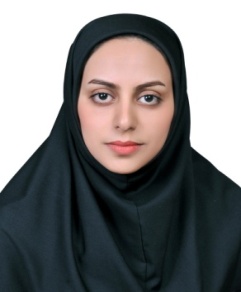 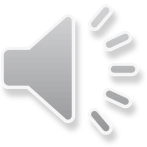 اهداف آموزشی
انتظارمیرود فراگیر پس از مطالعه این درس بتواند:
1- انواع بیماری های میکروبی روده ای را نام ببرد.
2- بیماری های انگلی روده ای را نام ببرد.
3- انواع بیماری های کرمی روده ای را نام ببرد.
4- بیماری های مشترک بین انسان ودام را نام ببرد.
5- بیماری های ویروسی واگیر را نام ببرید؟
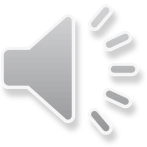 فهرست عناوین
بیماری های میکروبی روده ای
بیماری های کرمی روده ای
بیماری های انگلی روده ای
بیماری های ویروسی
بیماری های مشترک بین انسان ودام
بیماری های دستگاه عصبی
سایر بیماری ها
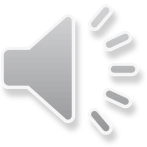 مقدمه
بيماري هاي عفوني بخش بزرگي از بيماري هاي موجود در جامعه انساني را تشكيل مي دهند كه از زمان پيدايش بشر با وي بوده اند و عوامل آن ها انتشار گسترده اي دارند.
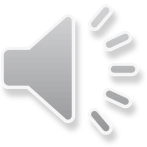 بیماری های میکروبی روده ای
وبا
حصبه
شیگلوزیس
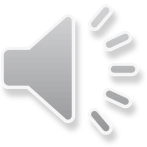 بیماری های کرمی روده ای
کرمک
آسکاریس
تنیازیس
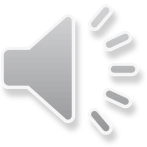 بیماری های انگلی روده ای
آمیبیازیس
ژیاردیازیس
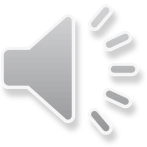 بیماری های ویروسی
ایدز
هپاتیت
آنفلوانزا
کرونا
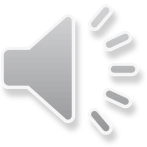 بیماری های مشترک بین انسان و دام
تب مالت
سیاه زخم
هاری
کیست هیداتیک
تب کریمه کنگو
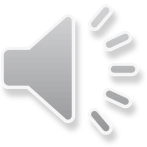 سایر بیماری ها
مننژیت
سل
مالاریا
پدیکولوزیس
بوتولیسم
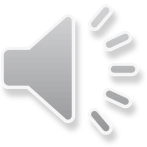 نتیجه گیری
امروزه در بسياري از نقاط جهان بيماري هاي مسري مشكلات بسياري را براي جوامع انساني به وجودمي آورند اين درحالي است كه آسيب ها و صدمات وخسارات ناشي از اين بيماري هاكشورهاي در حال توسعه را در مقايسه با  كشورهاي پيشرفته و صنعتي بيشتر تحت تأثير قرارميدهد. بيماري هاي واگير نوپديد مانند تب هاي  خونريزي دهنده و ايدز ازمهلك ترين بيماري هاي پايان قرن بيستم محسوب مي شوند كه مشكلات زيادي براي كشورهاي درگيرايجاد كرده اند.
     علل مختلفي از قبيل فقر، سوء تغذيه، بي سوادي، ازدياد بي رويه جمعيت، فقدان تسهيلات بهداشتي، فقر فرهنگي و... باعث بوجود آمدن و انتشار بيماري هاي واگير و در نتيجه آن خسارات اجتماعي، اقتصادي جبران ناپذيري ميگردد.
      آشنايي بهورزان با بيماري هاي واگير و راههاي پيشگيري، كنترل، تشخيص درمان مناسب
       بيماري ها نقش بسزايي دركنترل و جلوگيري از اشاعه و گسترش بيماري ها دارد
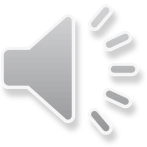 پرسش وتمرین
1-کدام گزینه جزء بیماری های انگلی روده ای است؟
الف)وبا         ب)حصبه          ج)آمیبیازیس          د)شیگلوزیس
2- ابتلا به کدام یک از بیماری های زیربا منشاء ویروسی وجود دارد؟
الف)هپاتیت      ب)سل            ج) مالاریا               د)بوتولیسم
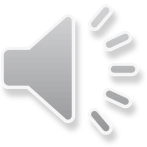 منابع
جزوه بیماری های واگیرمرکزآموزش بهورزی
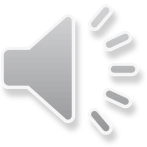 نظرات وپیشنهادات
لطفا نظرات وپیشنهادات خود پیرامون این مبحث رابه آدرس زیرارسال کنید.

دانشگاه علوم پزشکی وخدمات بهداشتی درمانی زاهدان

Zahedan.behvarz@zaums.com.ir
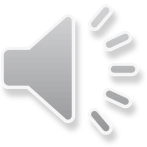